Teorema fondamentale del calcolo integrale
1
Claudio Gori Giorgi e Daniela Valenti, 2023
Distanza percorsa: un problema facile
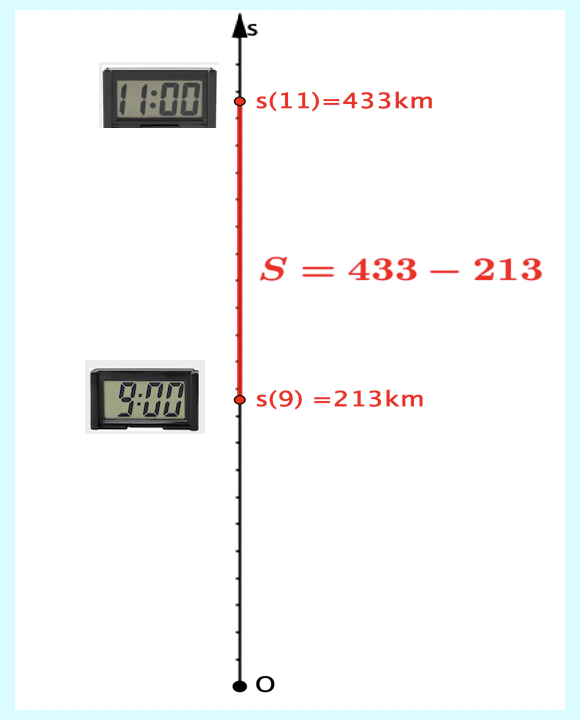 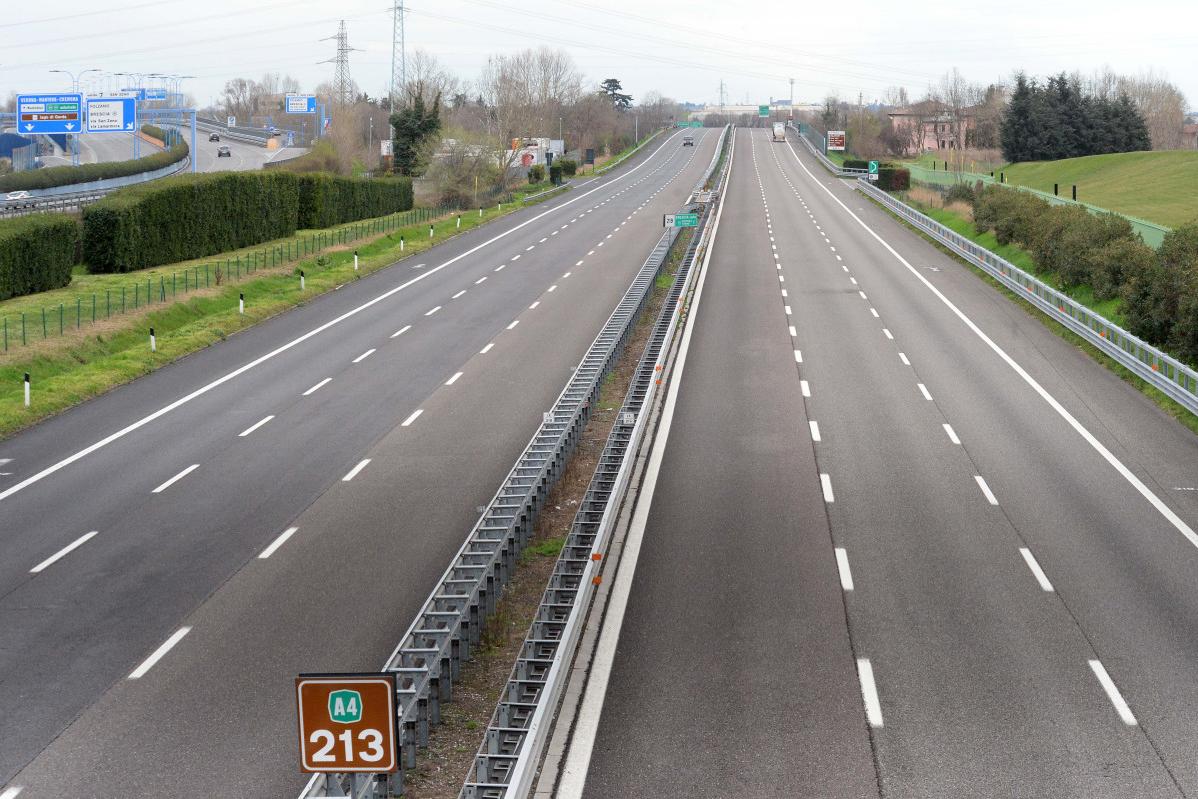 2
Claudio Gori Giorgi e Daniela Valenti, 2023
Velocità e distanza percorsa: un problema per pensare
Confronto i due procedimenti per ottenere la stessa distanza e trovo che:
Claudio Gori Giorgi e Daniela Valenti, 2023
3
La distanza percorsa con velocità variabile
4
Claudio Gori Giorgi e Daniela Valenti, 2023
La distanza percorsa con velocità variabile
Questo risultato prende il nome diteorema fondamentale del calcolo integrale.
Perché il teorema è fondamentale
Per determinare la distanza percorsa con velocità variabile non è più necessario calcolare la somma di infiniti termini.
Per calcolare l’integrale bisogna invece risalire dalla funzione v(t) = s’(t), alla funzione s(t).
5
Claudio Gori Giorgi e Daniela Valenti, 2023
Teorema fondamentale del calcolo integrale
In linguaggio matematico
Perché il teorema è fondamentale
Per determinare l’area sotto il grafico di f(x) nell’intervallo [a, b] non è necessario calcolare la somma di infiniti rettangoli.
Per calcolare l’integrale debbo invece risalire dalla funzione f(x) = F’(x) alla funzione F(x).
6
Claudio Gori Giorgi e Daniela Valenti, 2023
Il nuovo procedimento per calcolare l’integrale
MATEMATICA
ESEMPIO
7
Claudio Gori Giorgi e Daniela Valenti, 2023
Il nuovo procedimento per calcolare l’integrale
FISICA
ESEMPIO
8
Claudio Gori Giorgi e Daniela Valenti, 2023
Uno sguardo alla storia
I ragionamenti per scoprire il teorema fondamentale del calcolo integrale risalgono a Torricelli, allievo di Galileo: sono un’originale sintesi di competenze fisiche, geometriche e algebriche.
Barrow, che sarà maestro di Newton, ha trovato qualche anno dopo lo stesso teorema, che prende anche il nome di teorema di Torricelli – Barrow.
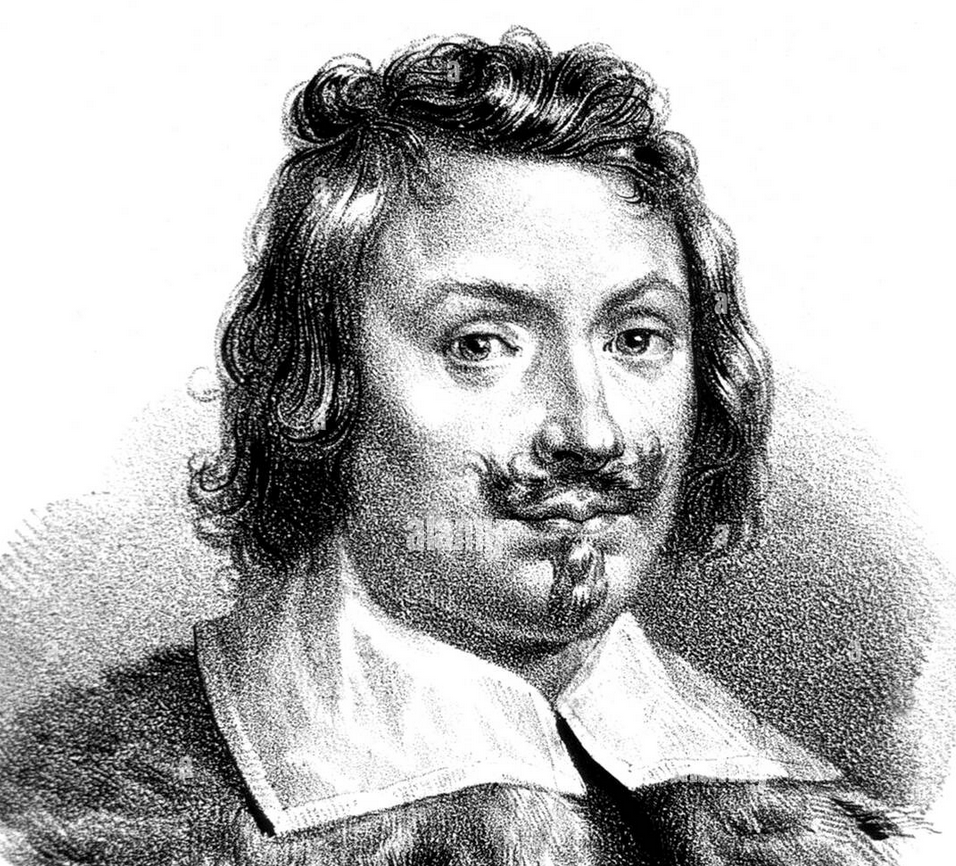 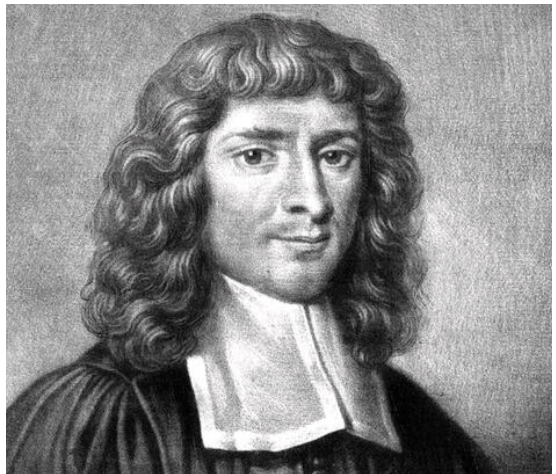 E. Torricelli
1608 - 1647
I. Barrow
1630 - 1677
9
Claudio Gori Giorgi e Daniela Valenti, 2023
Una nuova funzione
ESEMPIO
E ottengo
10
Claudio Gori Giorgi e Daniela Valenti, 2023
Una nuova funzione
Significato geometrico
La distanza percorsa è anche l’area sotto la curva v(t) nell’intervallo [a, b]. Con l’estremo superiore variabile x ottengo un’area che varia al variare di x.
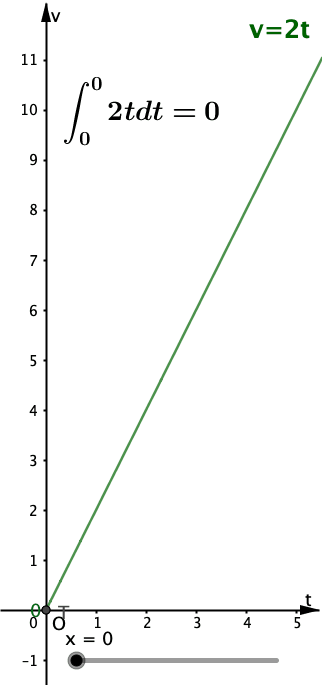 11
Claudio Gori Giorgi e Daniela Valenti, 2023
Parole della matematica
F’(x)
Primitiva e derivata
f(x) = 2x è la derivata di F(x) = x2
F(x) = x2⎼ 1     f(x) = 2x
F(x) = x2 è una primitiva di f(x) = 2x
Claudio Gori Giorgi e Daniela Valenti, 2023
12
Primitive e derivata
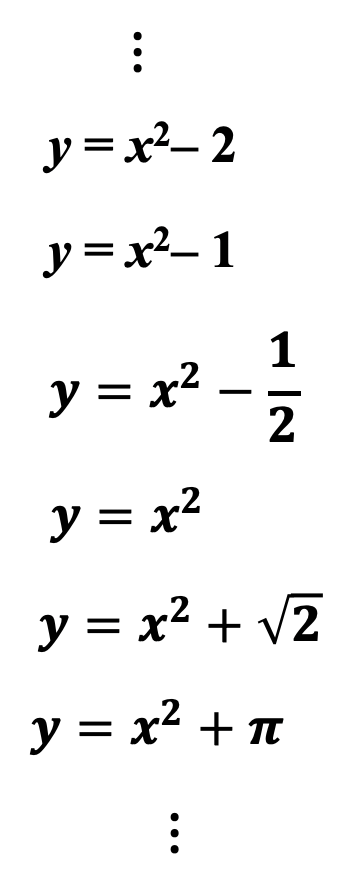 y’= 2x
Trovo infinite primitive della funzione f(x) = 2x
13
Claudio Gori Giorgi e Daniela Valenti, 2023
Integrale indefinito
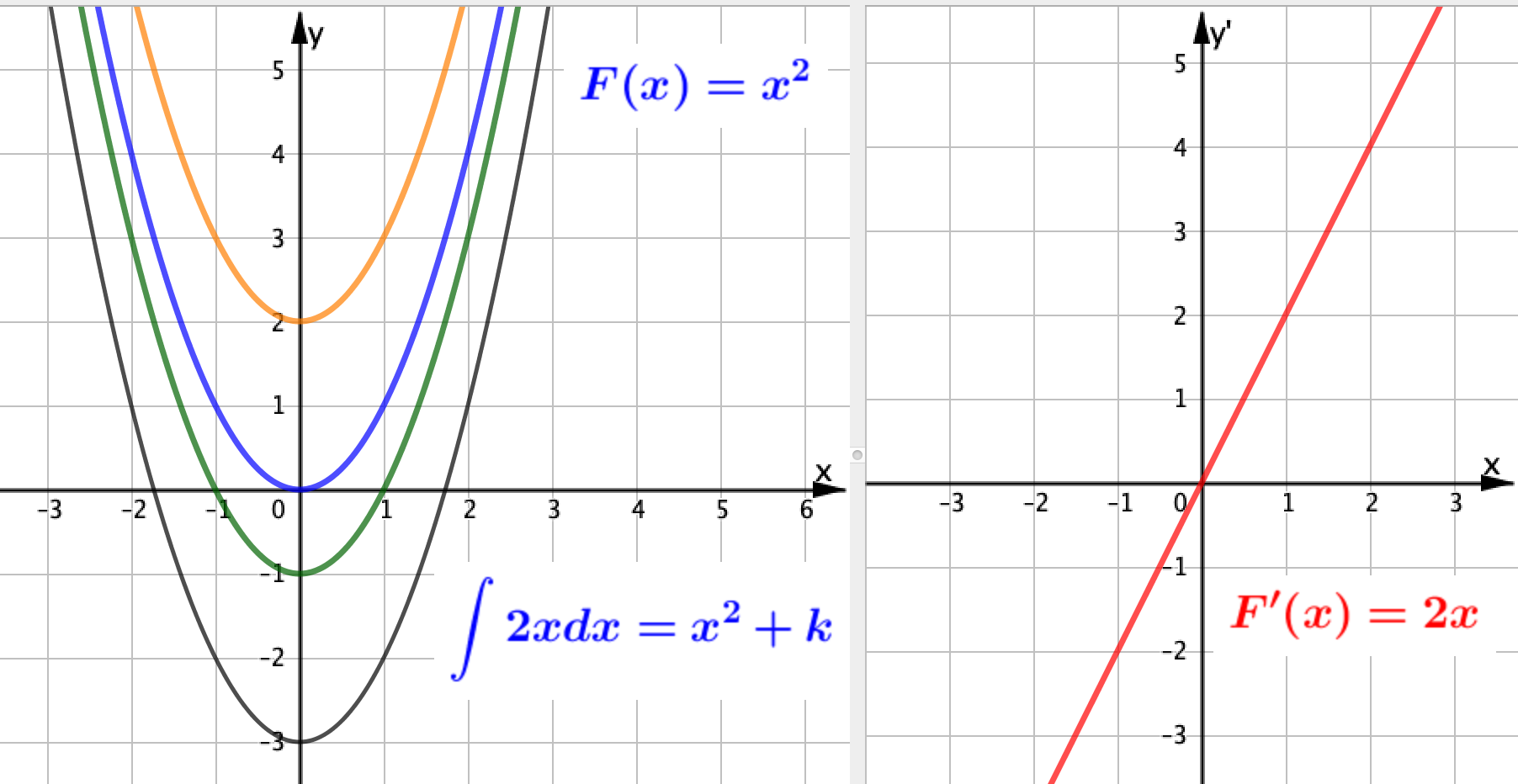 14
Claudio Gori Giorgi e Daniela Valenti, 2023
Parole e simboli della matematica
Indico la variabile muta con t per non confonderla con l’estremo variabile x
15
Claudio Gori Giorgi e Daniela Valenti, 2023
Parole e simboli della matematica
IN GENERALE
16
Claudio Gori Giorgi e Daniela Valenti, 2023
Calcolo integrale e calcolo differenziale
Per calcolare un integrale il passo fondamentale è: risalire da una funzione alle sue primitive, cioè ‘tornare indietro’ da una derivata alla funzione originale.
Perciò il calcolo integrale è organizzato in modo analogo al calcolo delle derivate o calcolo differenziale.
PRIMITIVE
Calcolo integrale:
Integrali immediati
Metodi di integrazione
DERIVATE
Calcolo differenziale:
Derivate di funzioni elementari
Algebra delle derivate
17
Claudio Gori Giorgi e Daniela Valenti, 2023
Primi integrali immediati
18
Claudio Gori Giorgi e Daniela Valenti, 2023
Attività
Completa la scheda di lavoro per consolidare il contenuto della lezione
Claudio Gori Giorgi e Daniela Valenti, 2023
19
Riflessioni sui risultati ottenuti
Claudio Gori Giorgi e Daniela Valenti, 2023
20
Quesiti 1, 2 e 3
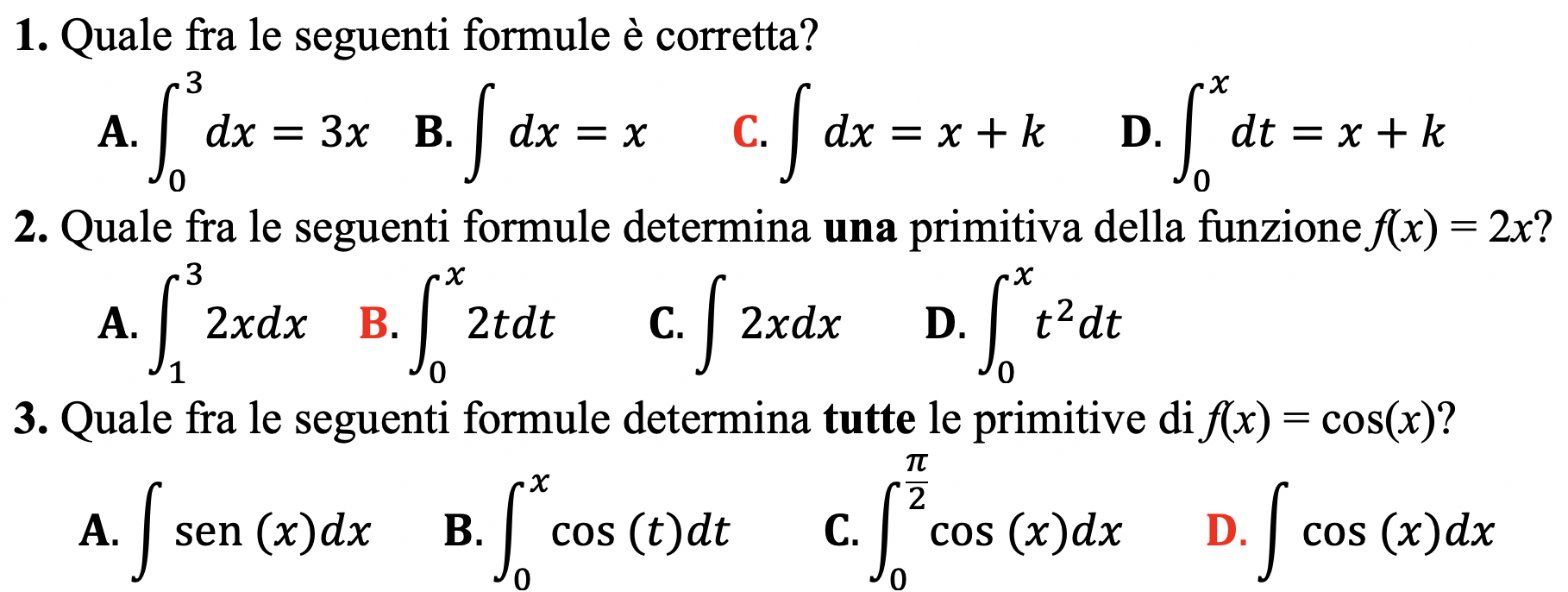 F’(x) = f(x)
F(x) primitiva di f(x)
Tutte le primitive
Una primitiva
21
Claudio Gori Giorgi e Daniela Valenti, 2023
Quesiti 4 e 5
F’(x) = f(x)
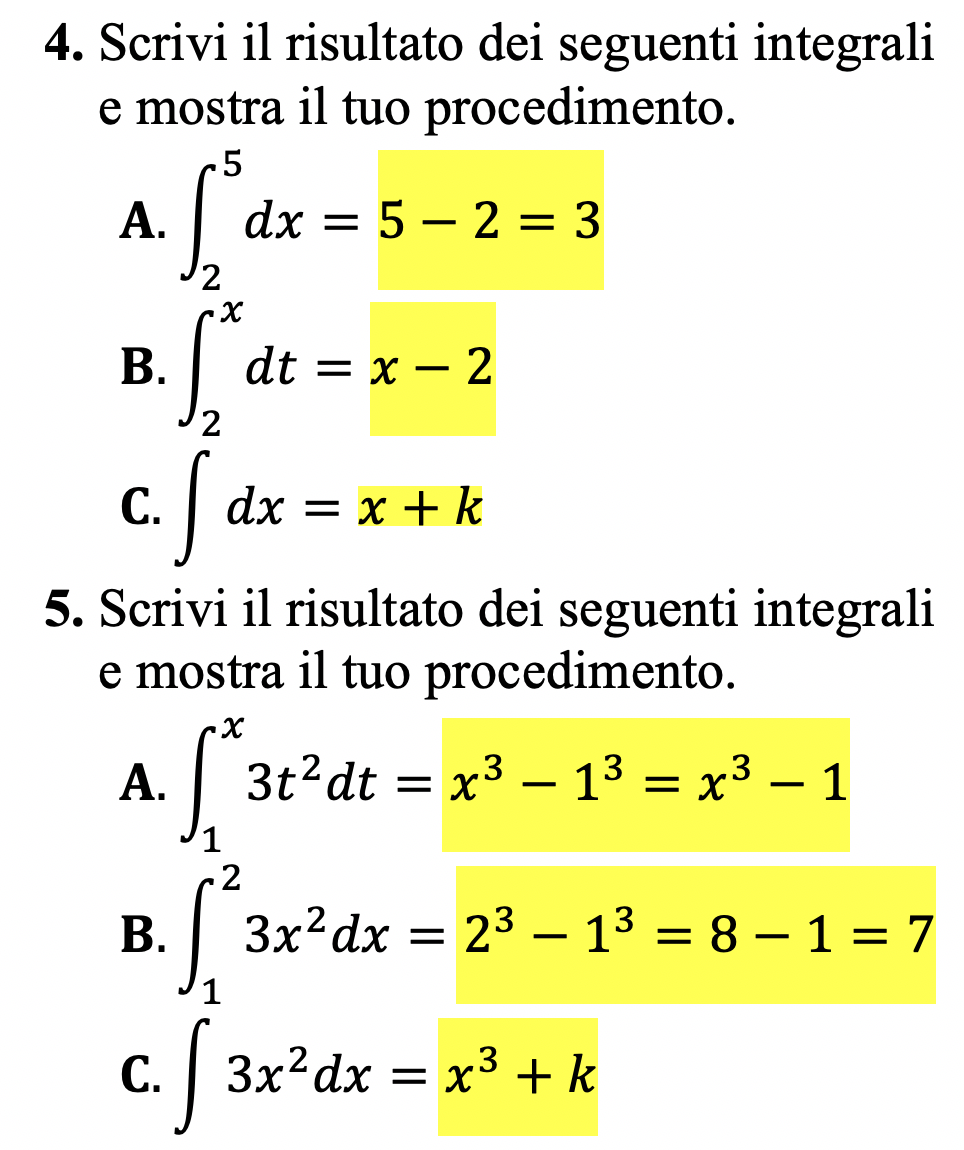 f(x) = 1
Claudio Gori Giorgi e Daniela Valenti, 2023
22
Quesito 6
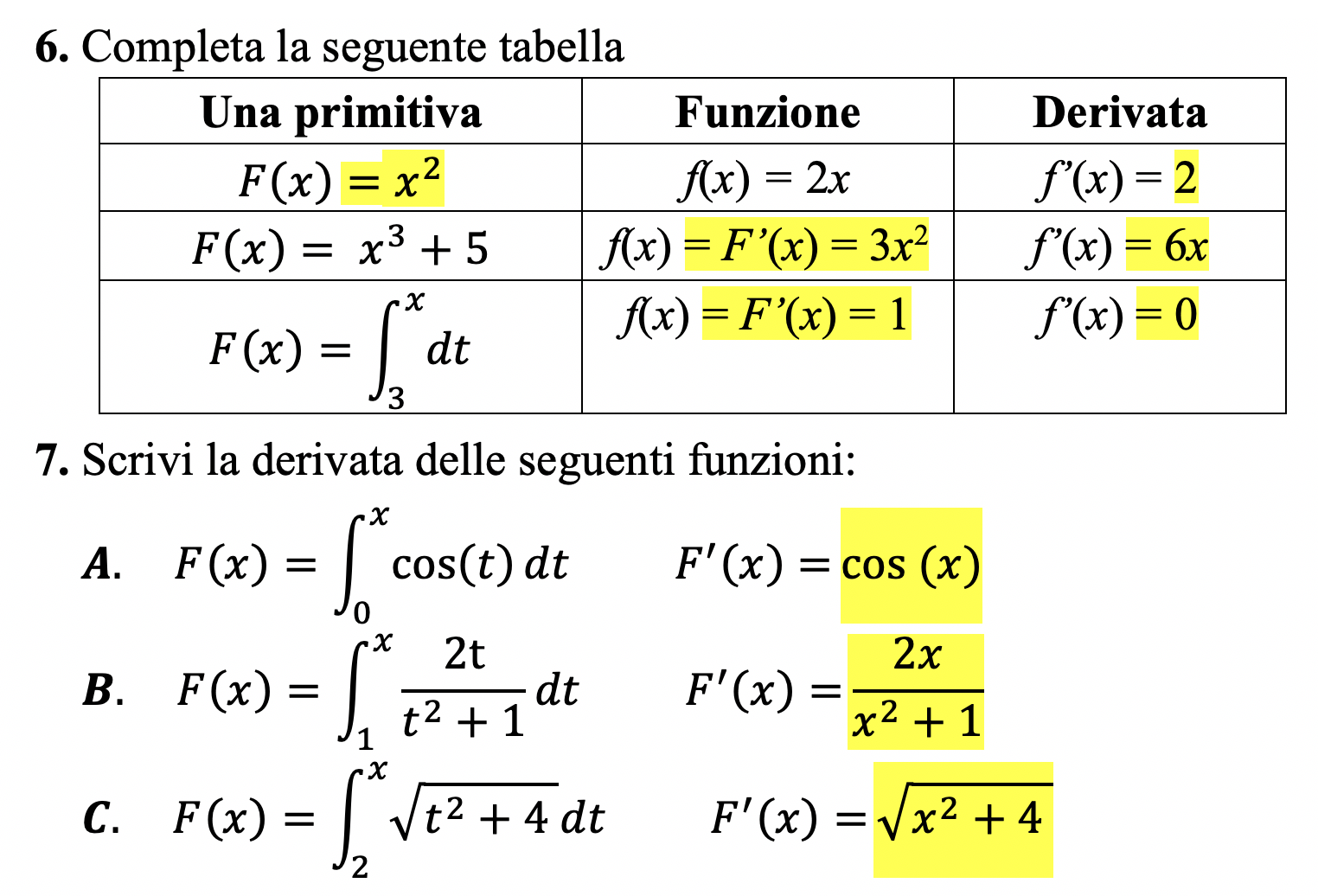 F’(x) = f(x)
F(x) primitiva di f(x)
Claudio Gori Giorgi e Daniela Valenti, 2023
23
Quesito 7
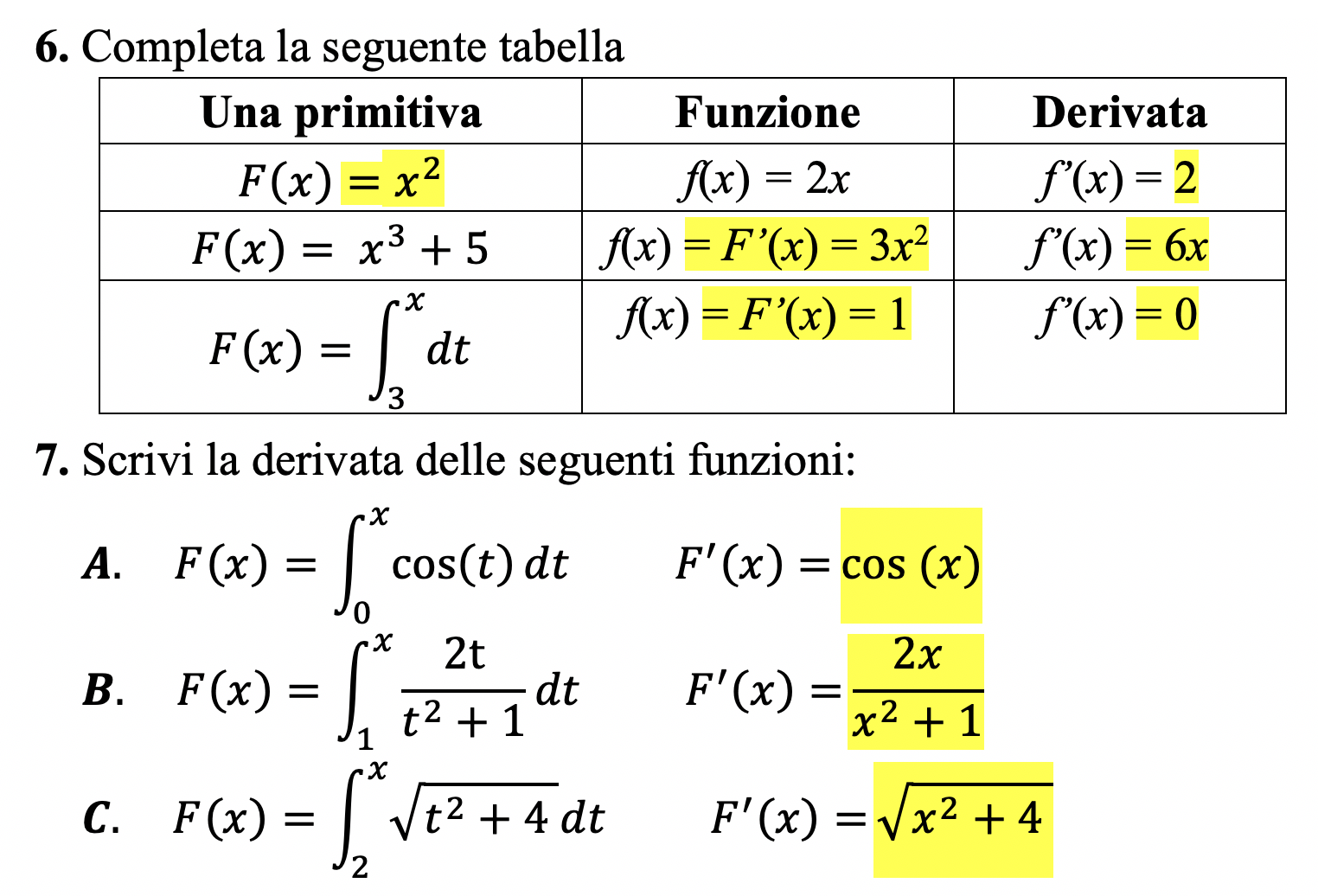 F’(x) = f(x)
Claudio Gori Giorgi e Daniela Valenti, 2023
24
Derivata e primitiva
Derivata e primitiva di una funzione sono strettamente legate.
Ecco due brevi video per riflettere su questo legame con il supporto della geometria dinamica.
Claudio Gori Giorgi e Daniela Valenti, 2023
25
Da una funzione alla sua derivata
Claudio Gori Giorgi e Daniela Valenti, 2023
26
Da una funzione ad una sua primitiva
Claudio Gori Giorgi e Daniela Valenti, 2023
27